Презентація досвіду вчителя фізики
ТНВК “Школа-колегіум Патріарха Йосифа Сліпого”


Хомик Ірини Богданівни
Педагогічне кредо: «Не так важливе здобуття знань, як                             
                                        розвиток здібностей мислення»








                                   Життєве кредо: «Нічого в житті не дається саме по собі, без праці, без зусиль, без волі»
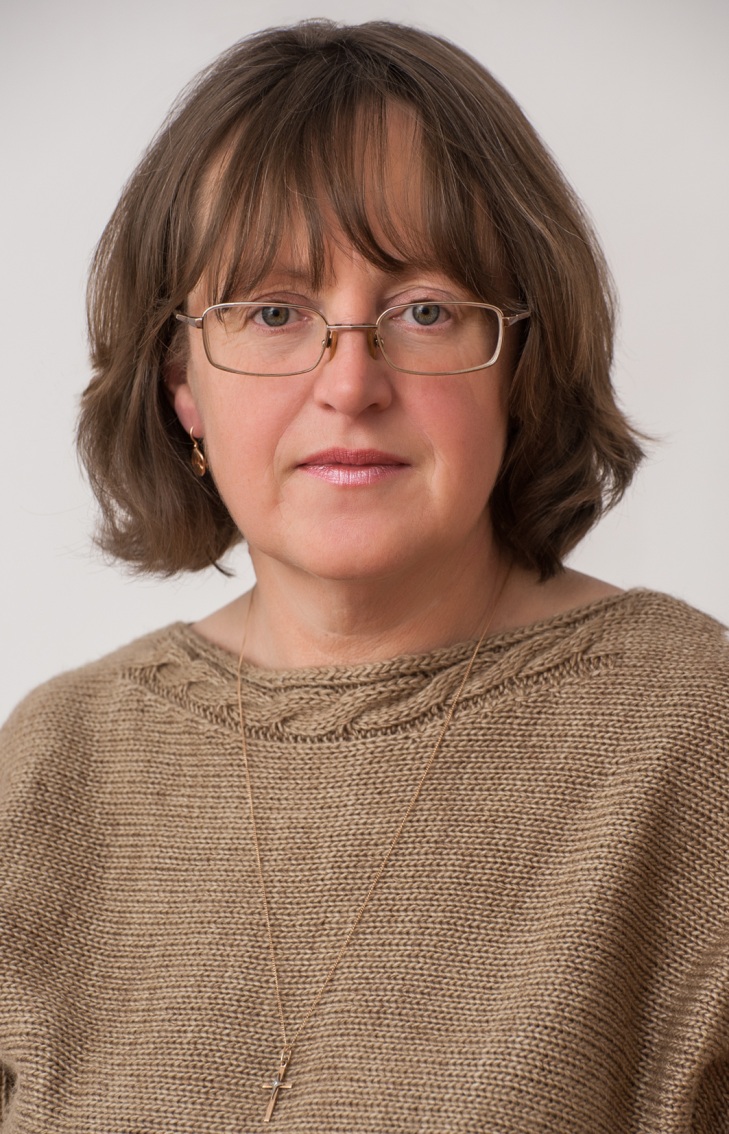 Тема досвіду:
“ Використання інтерактивних 
       форм навчання 
               для активізації пізнавальної 
                       діяльності учнів
                               на уроках фізики ”
2007 р. Семінар                      «Сучасний урок»
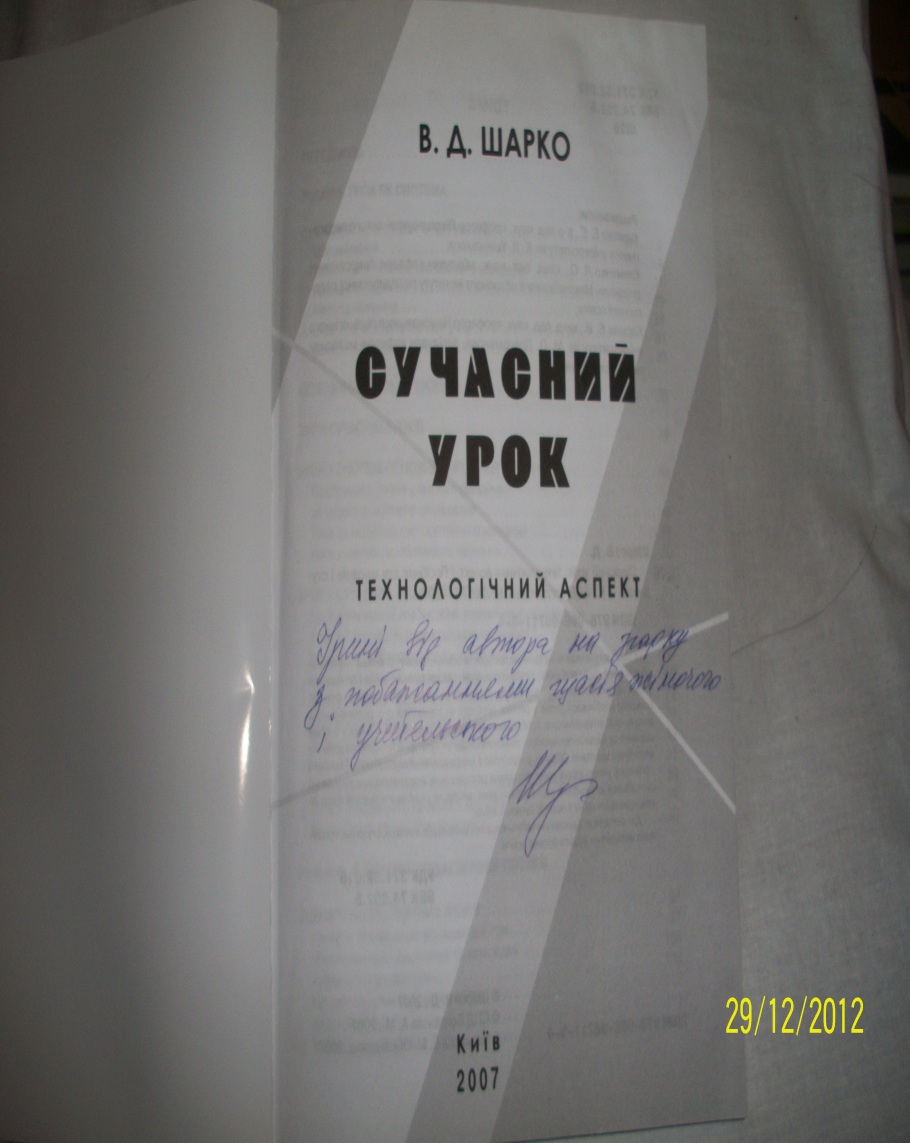 Актуальність досвідуІнтерактивні методи навчання дозволяють:
інтерактивні технології сприяють
29.12.2012
7
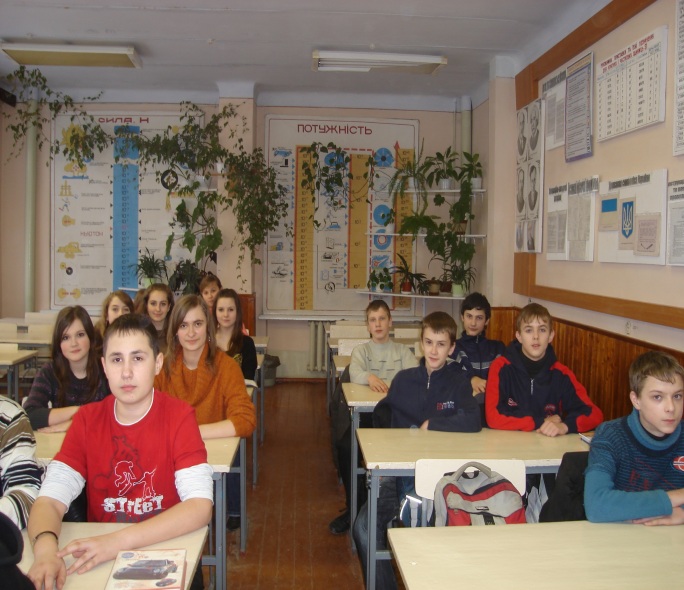 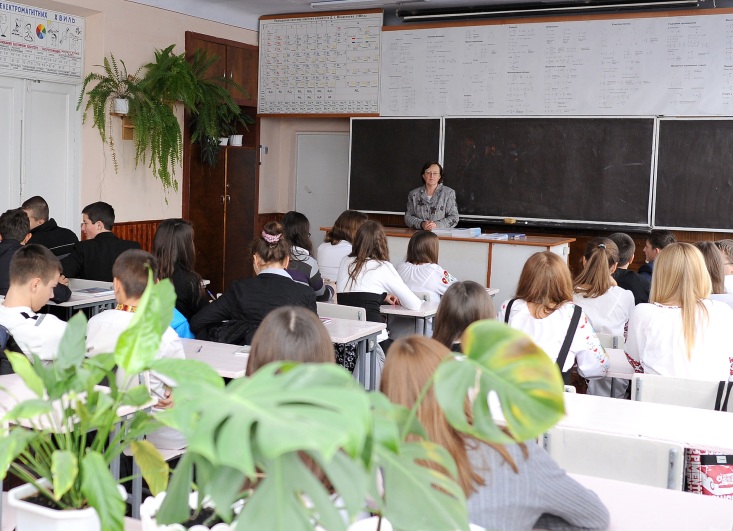 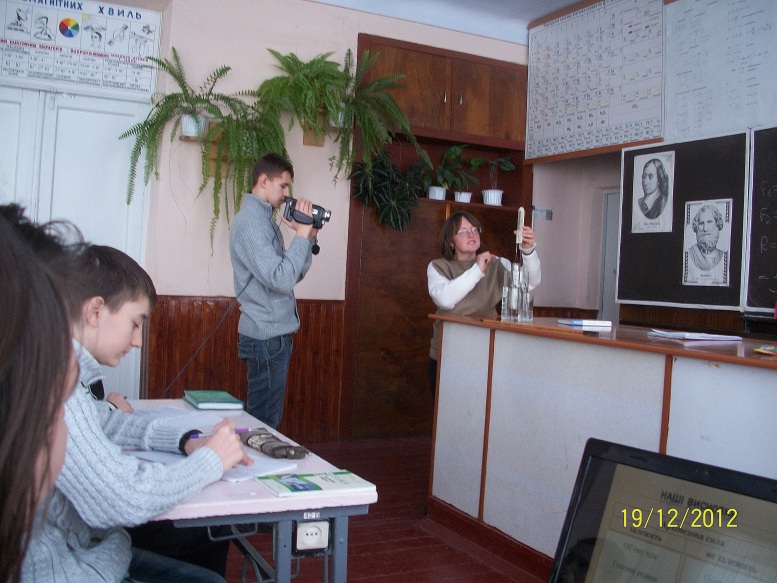 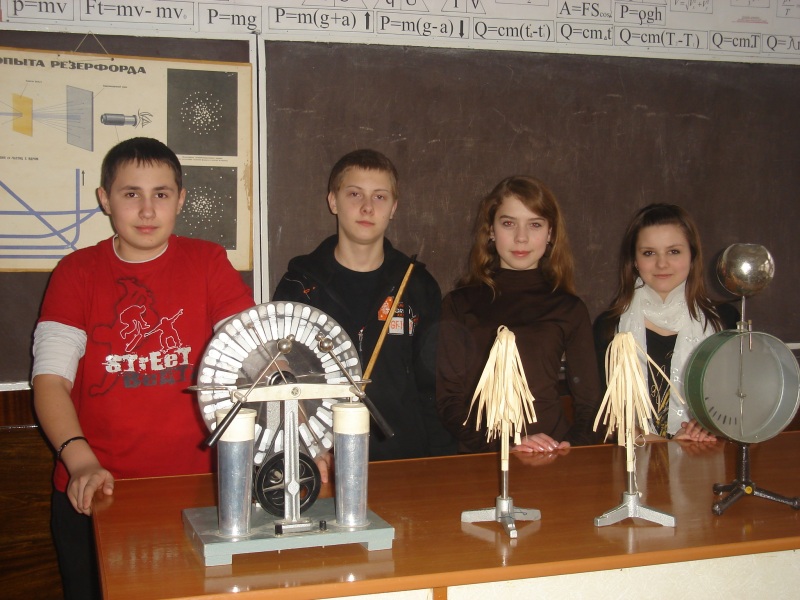 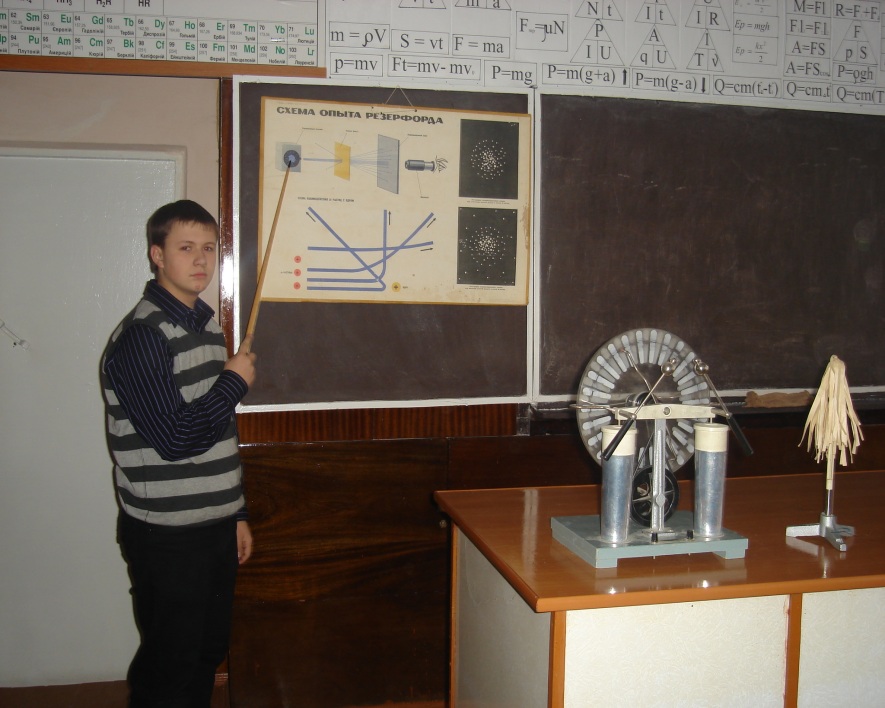 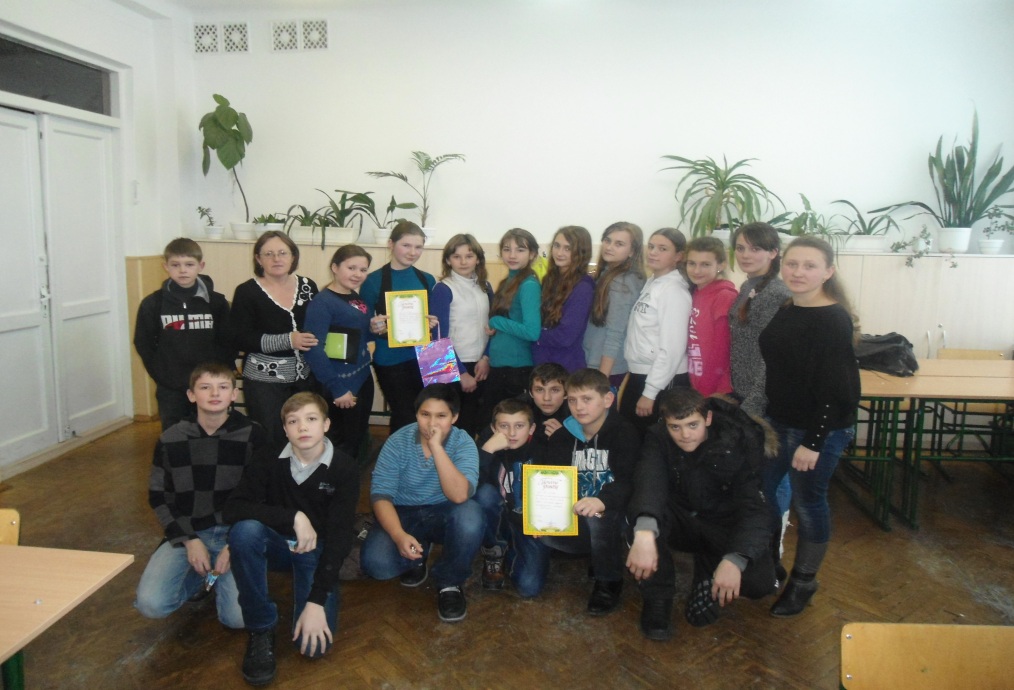 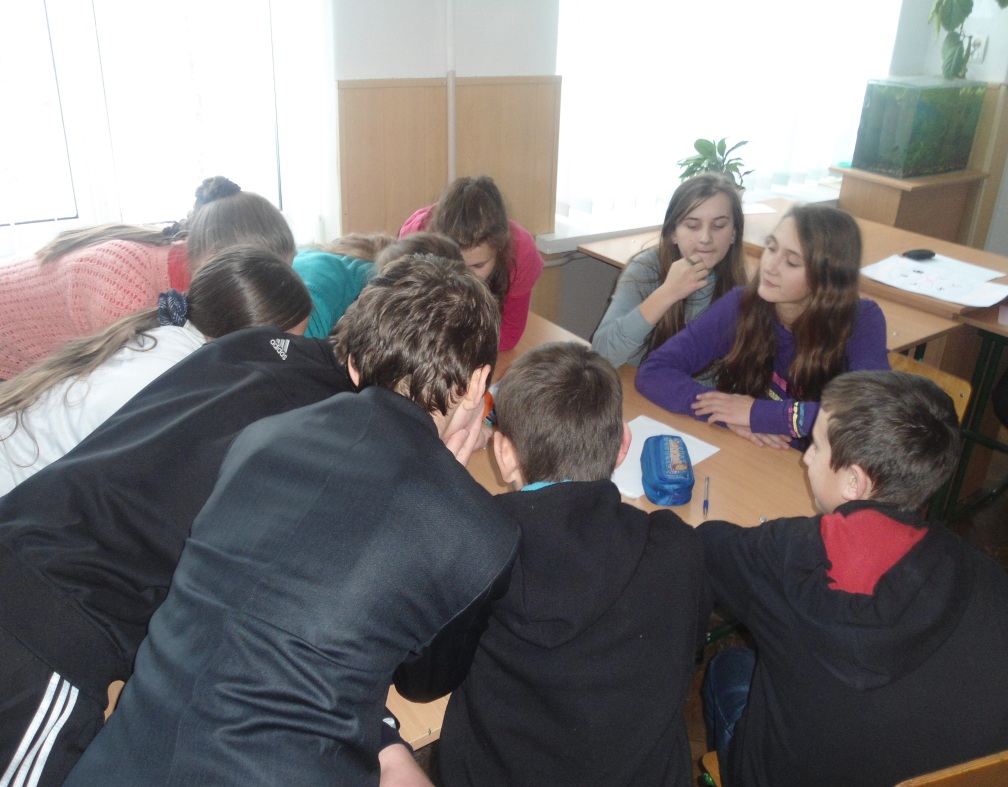 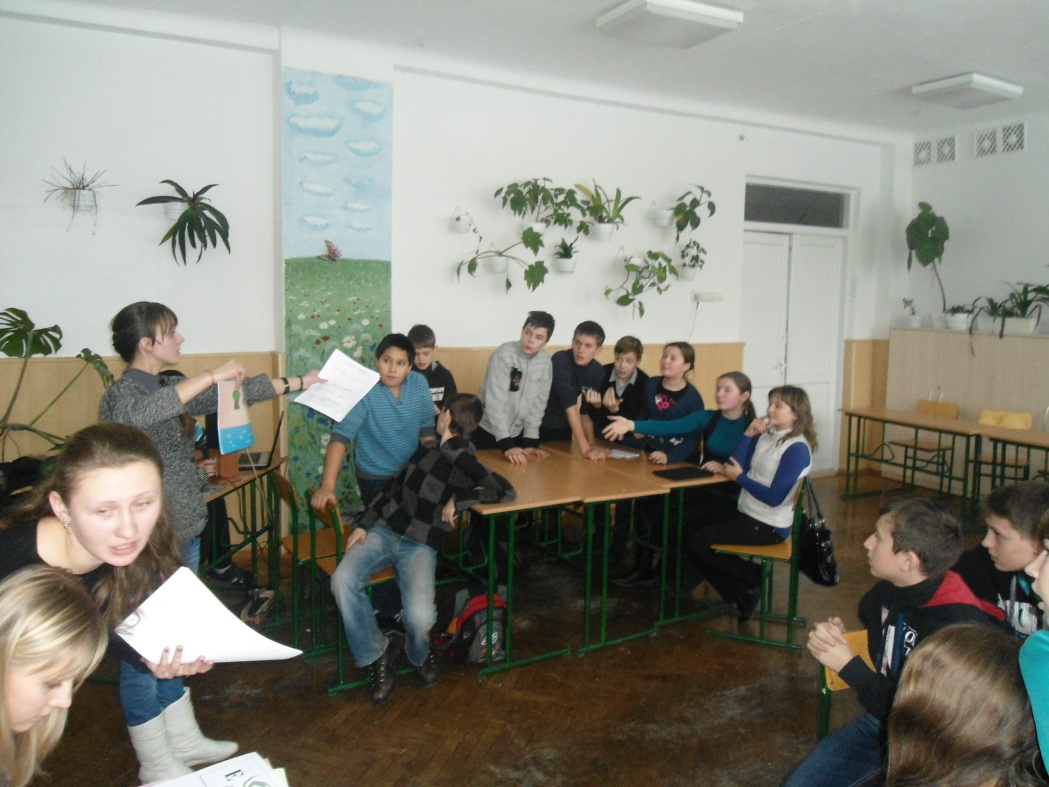 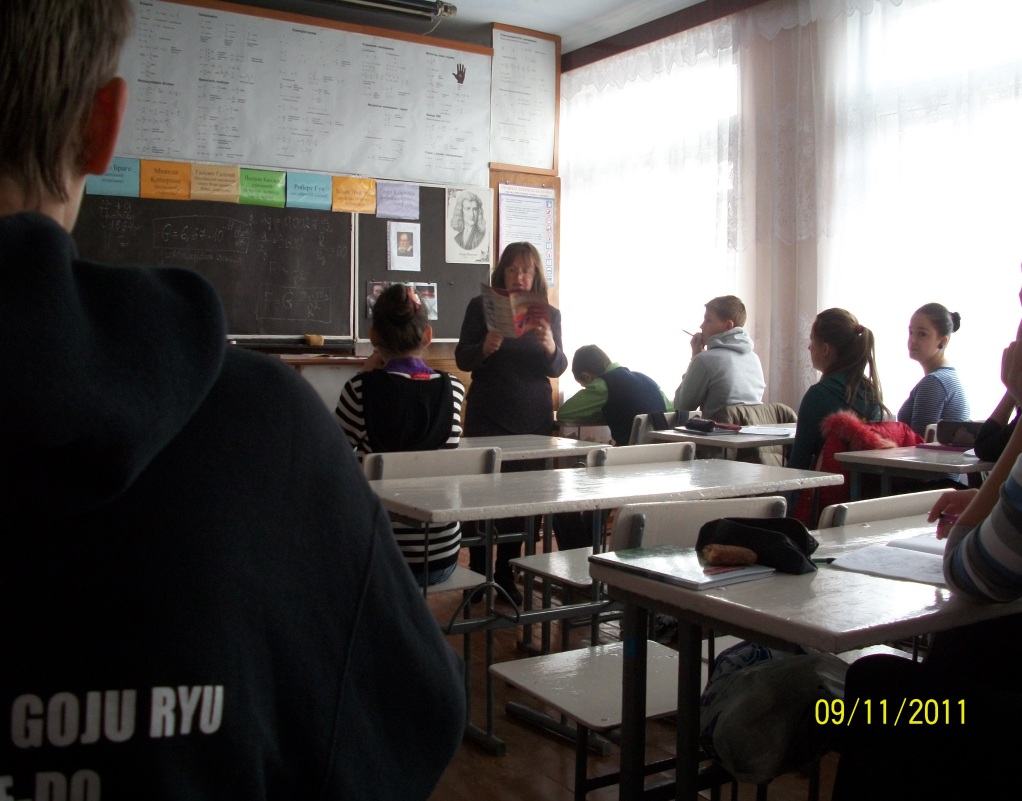 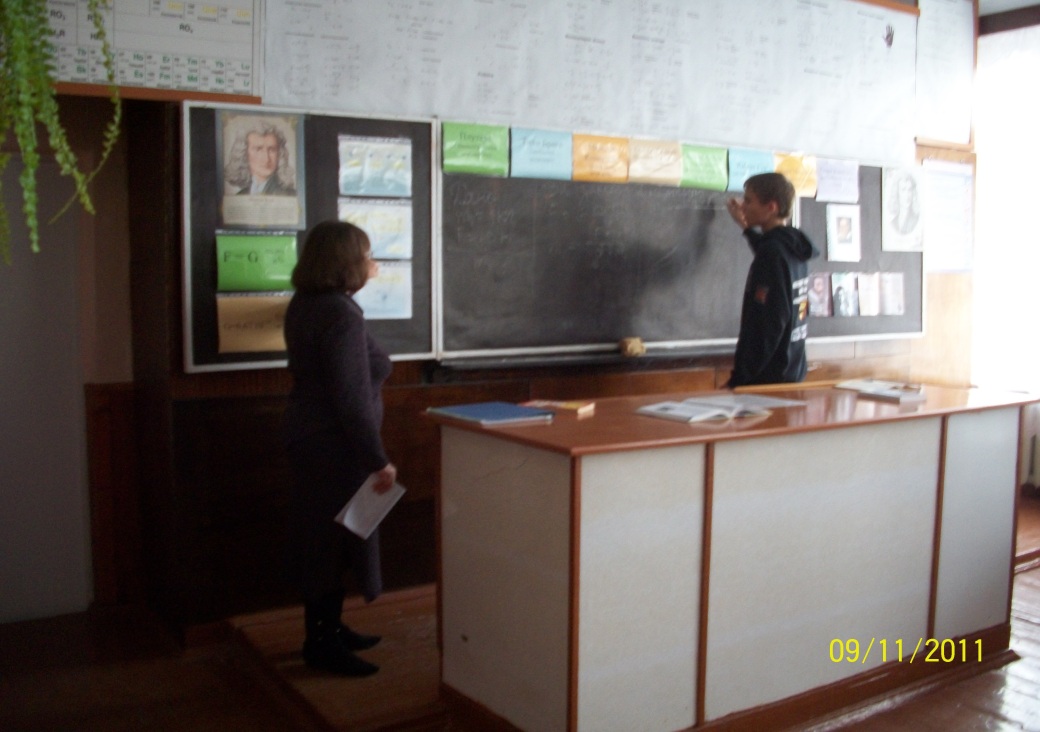 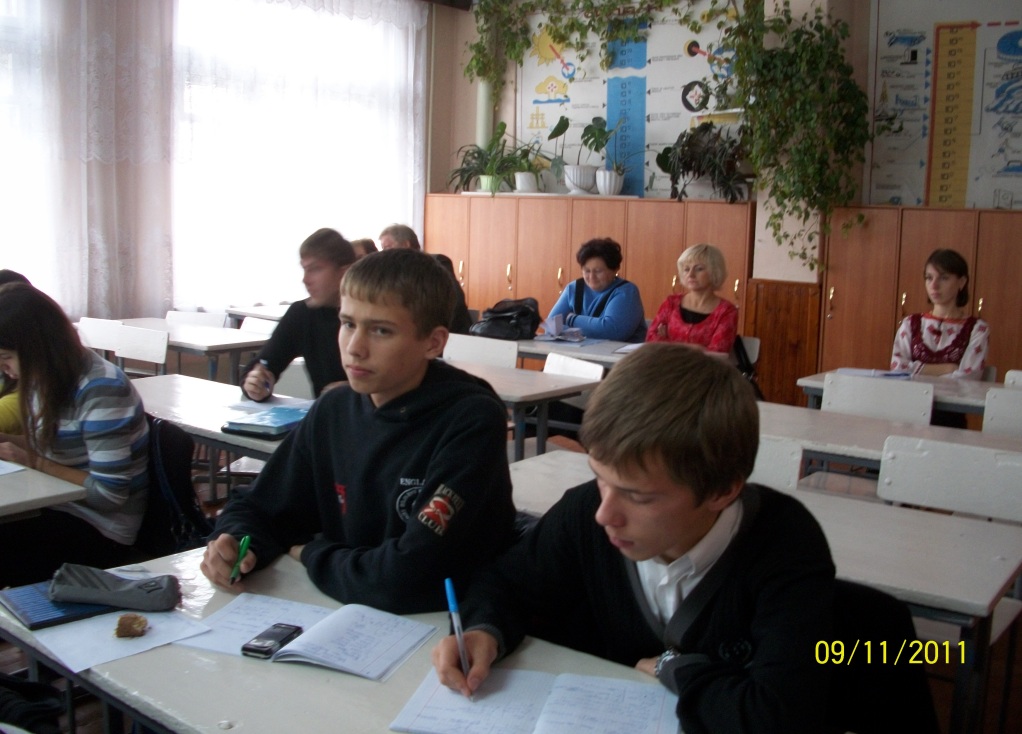 При творчій роботі вчитель прагне